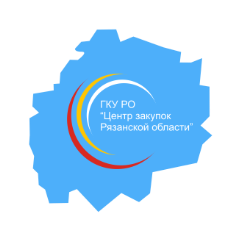 ГКУ РО «Центр закупок Рязанской области»
ОТЧЕТ
по реализации проекта «Совершенствование системы сбора отчетов по закупкам в ГКУ РО «Центр закупок Рязанской области».

Срок реализации с 04.07.2022 до 10.10.2022





Руководитель рабочей группы
заместитель директора 
О.В. Сазонова
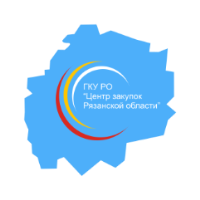 ГКУ РО «Центр закупок Рязанской области»
Рабочая группа
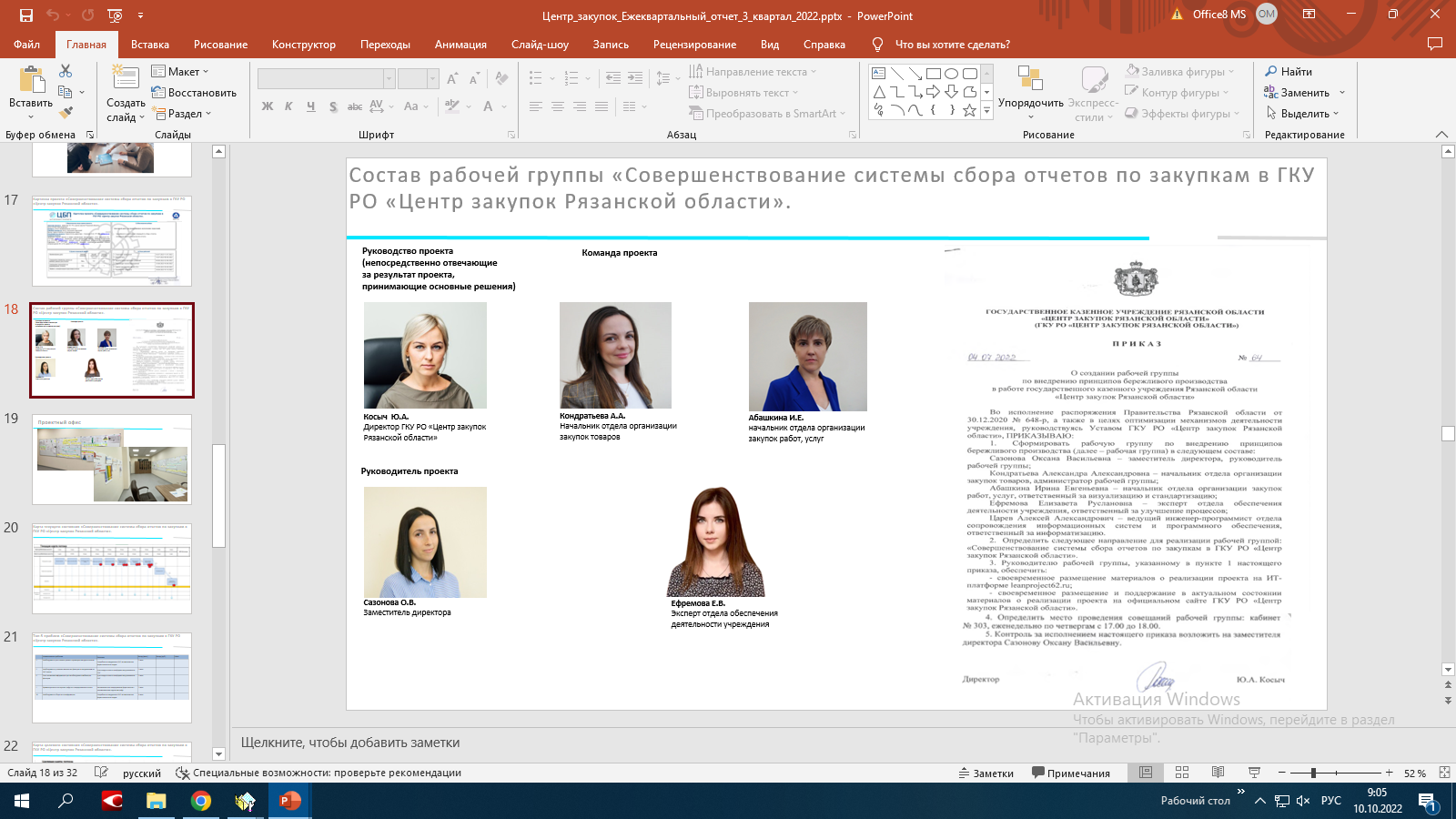 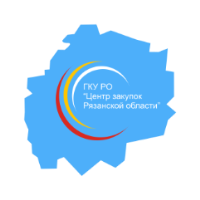 ГКУ РО «Центр закупок Рязанской области»
Карта потока создания ценности
Текущая
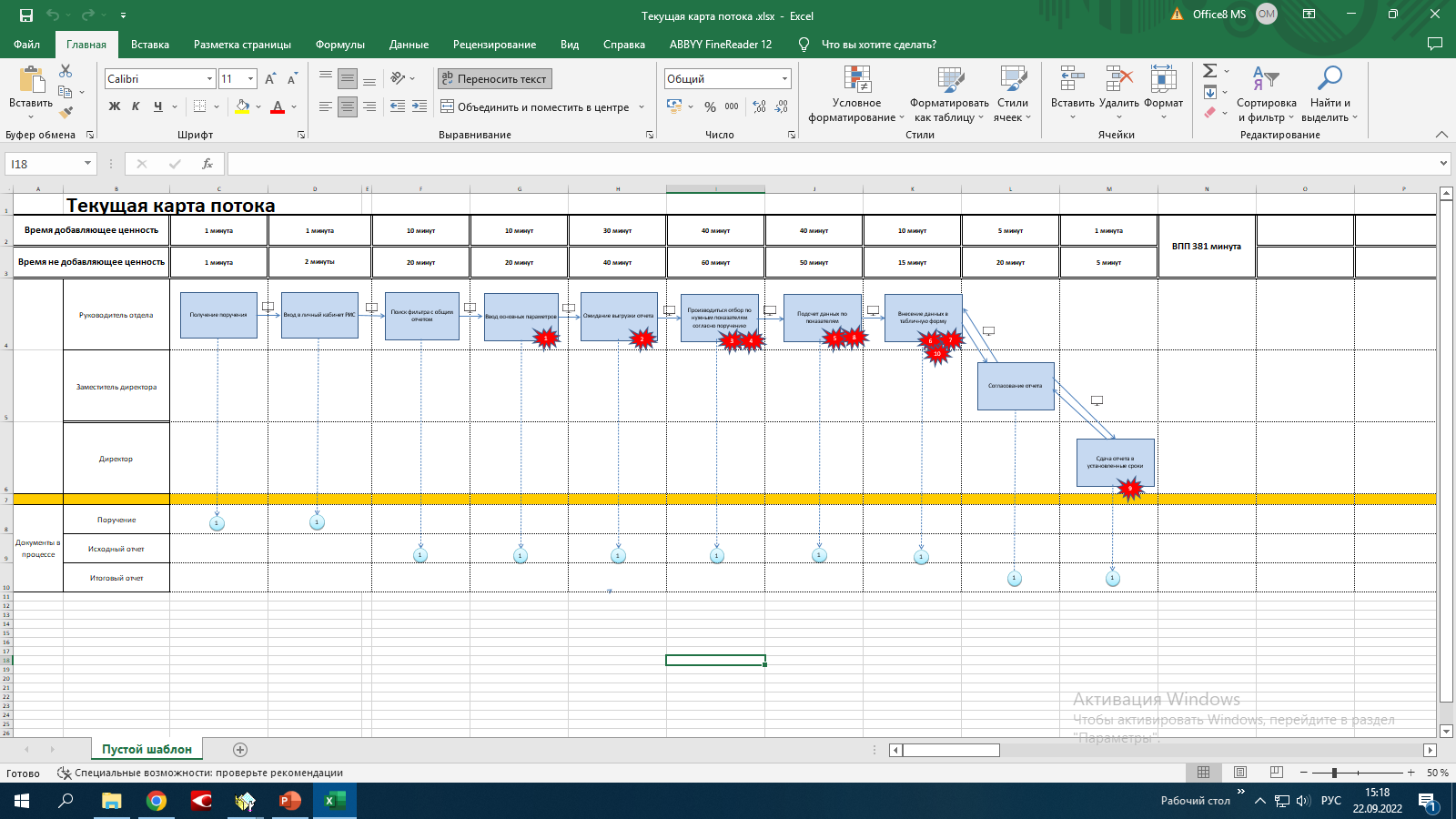 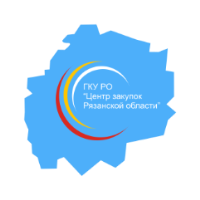 ГКУ РО «Центр закупок Рязанской области»
Карта потока создания ценности
Целевая
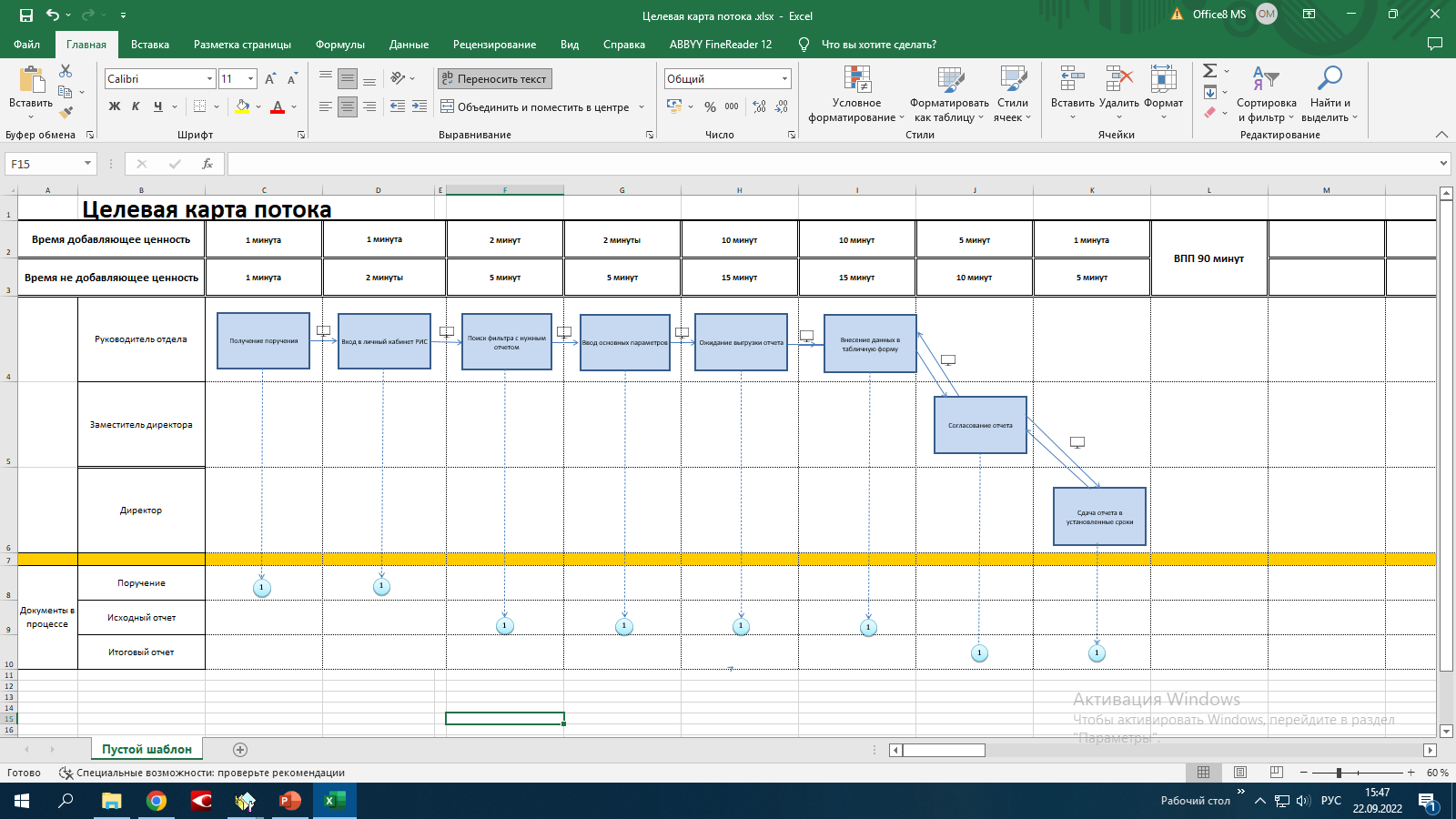 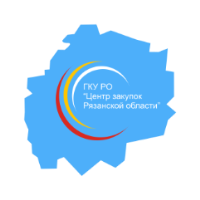 ГКУ РО «Центр закупок Рязанской области»
Диаграмма Спаггети
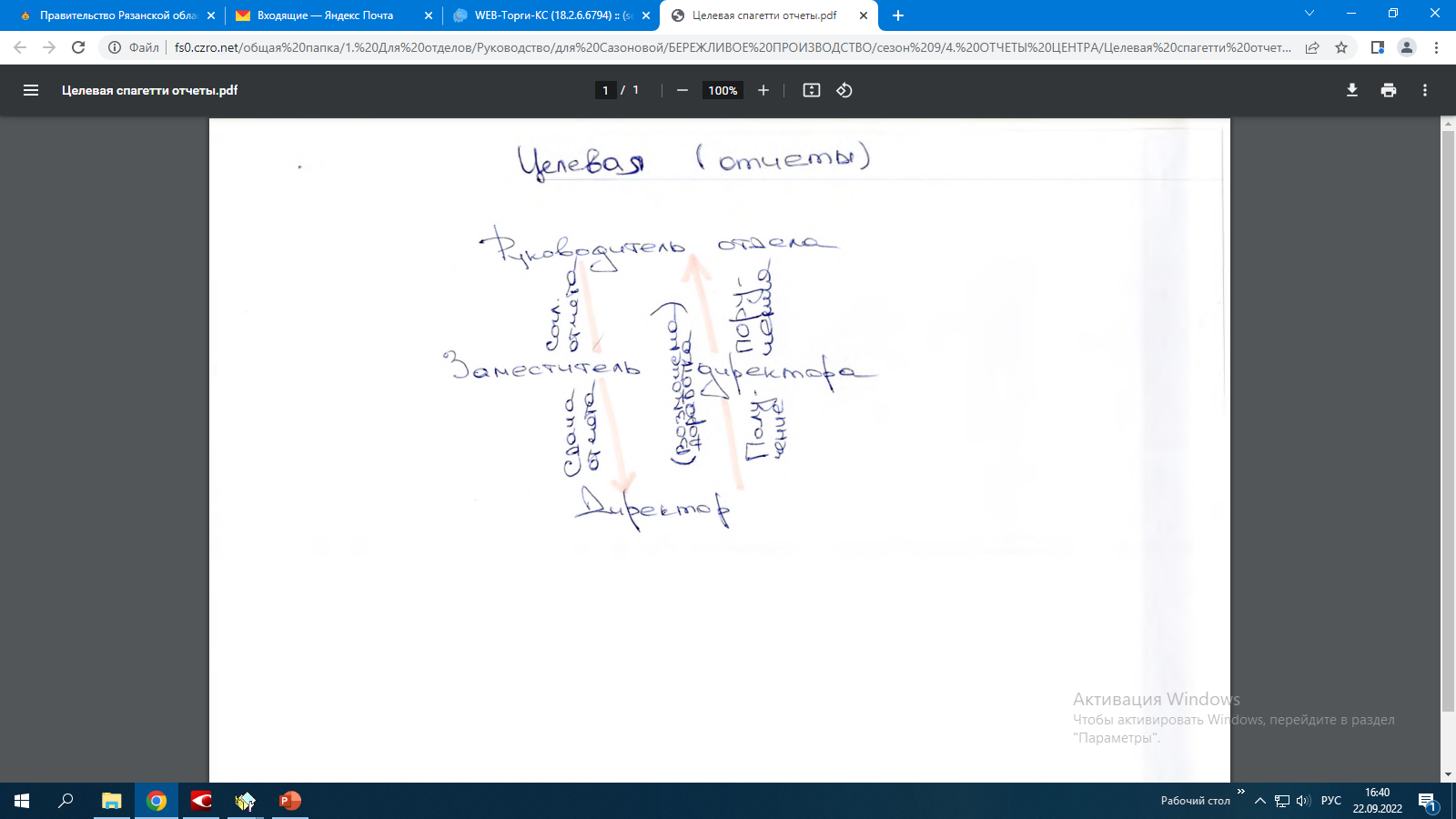 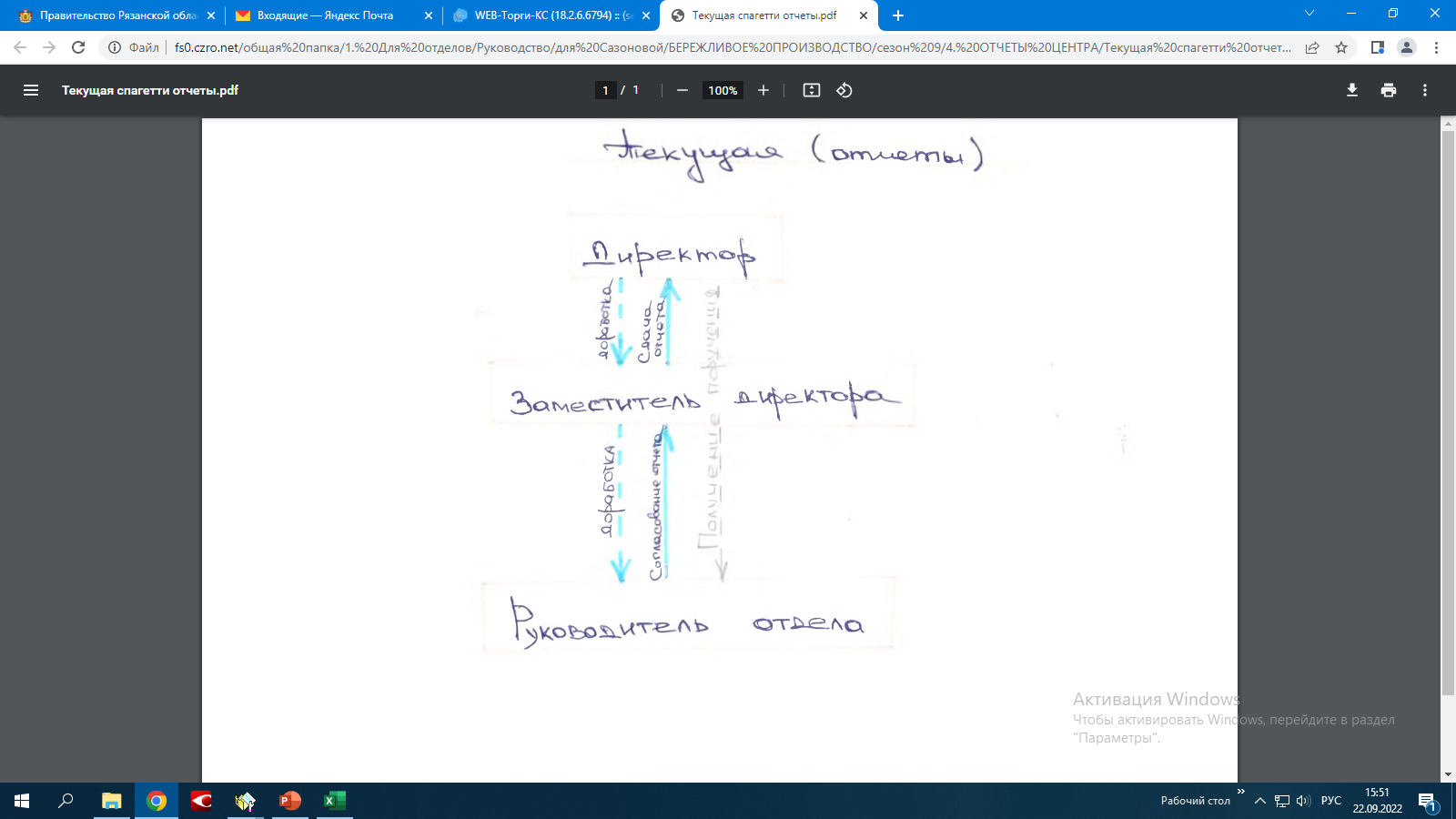 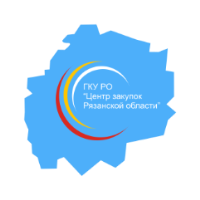 ГКУ РО «Центр закупок Рязанской области»
ТОП 5 проблем
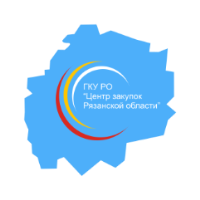 ГКУ РО «Центр закупок Рязанской области»
Карточка проекта
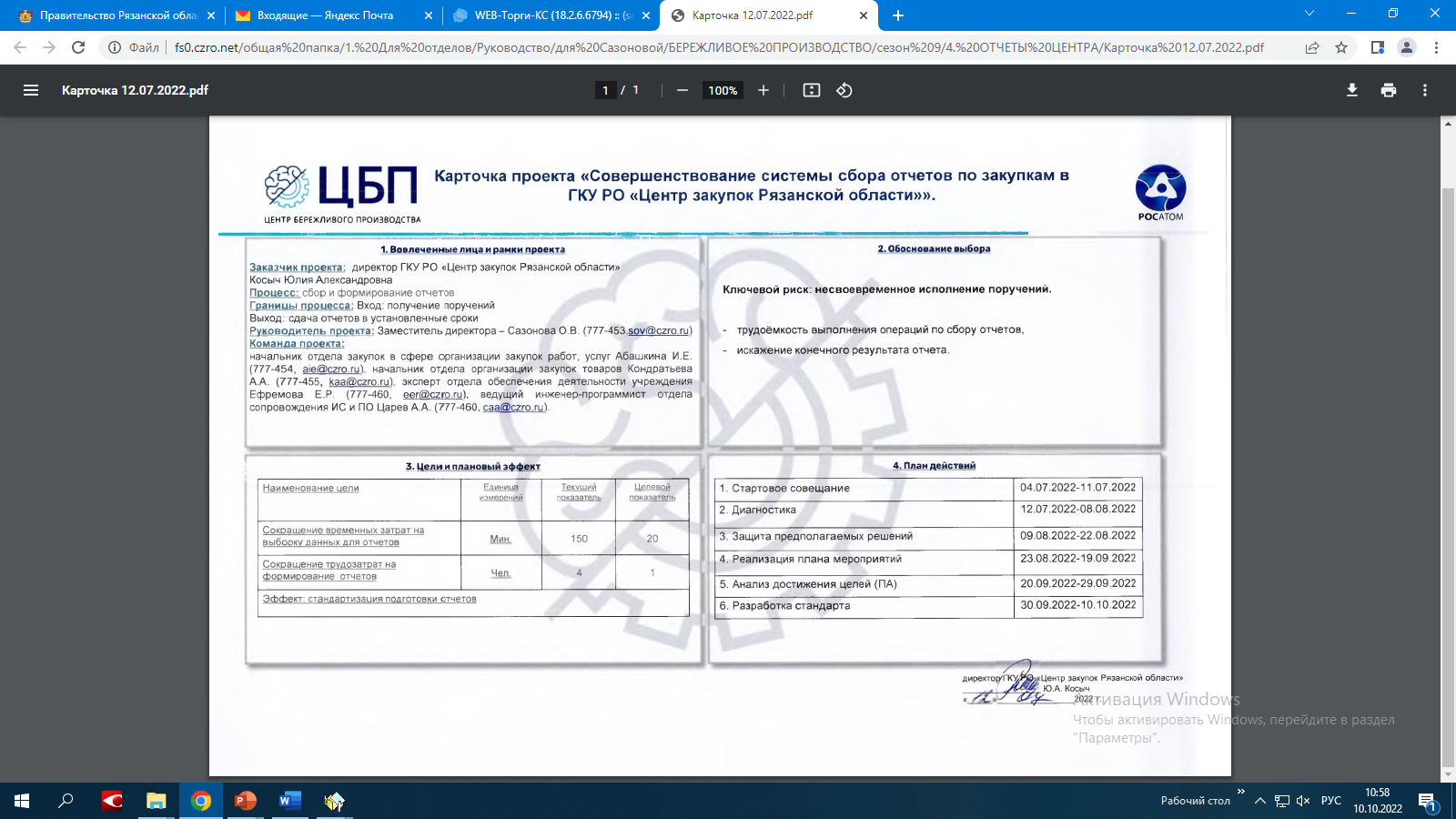 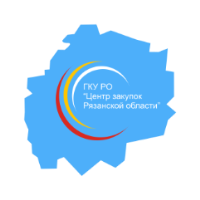 ГКУ РО «Центр закупок Рязанской области»
Итоги работы ДО/ ПОСЛЕ
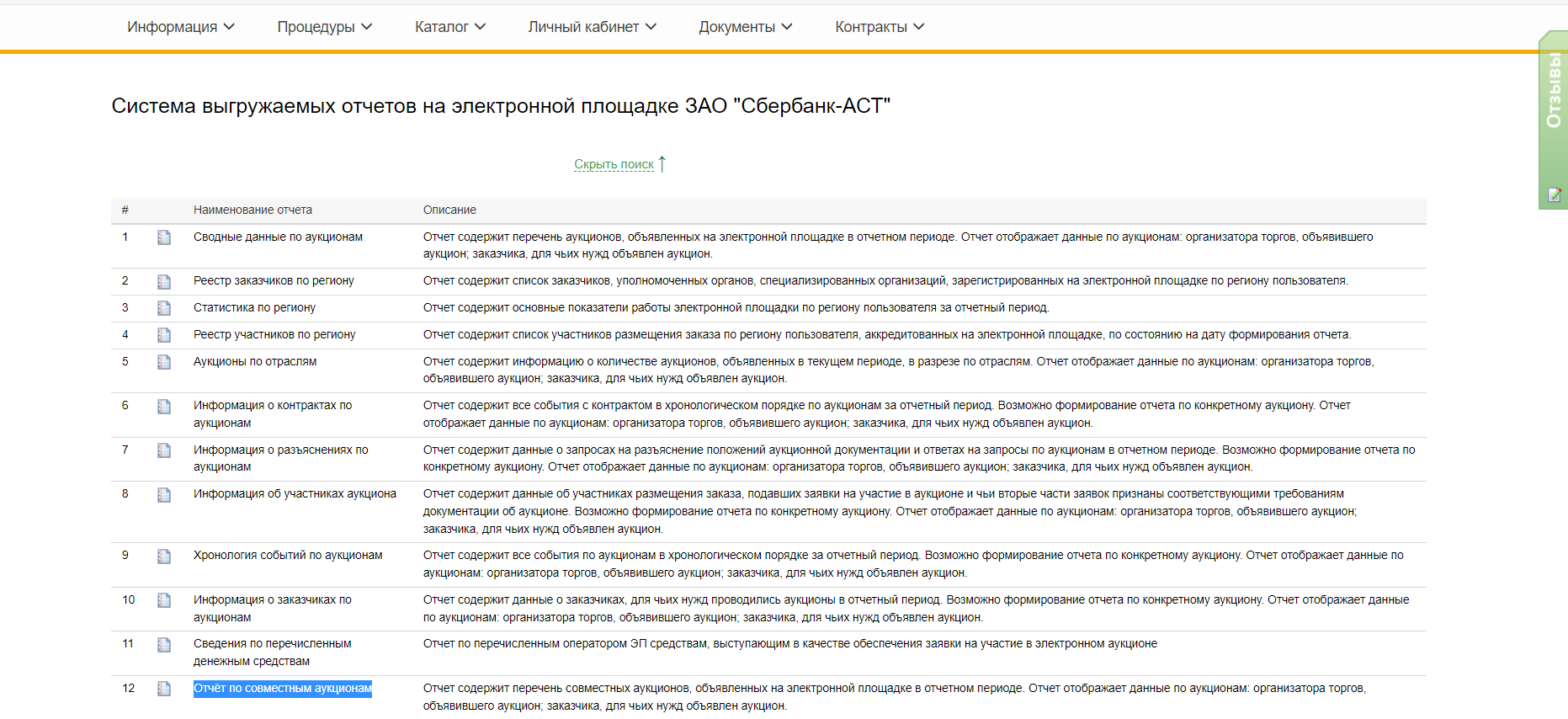 1,3,4,8,9
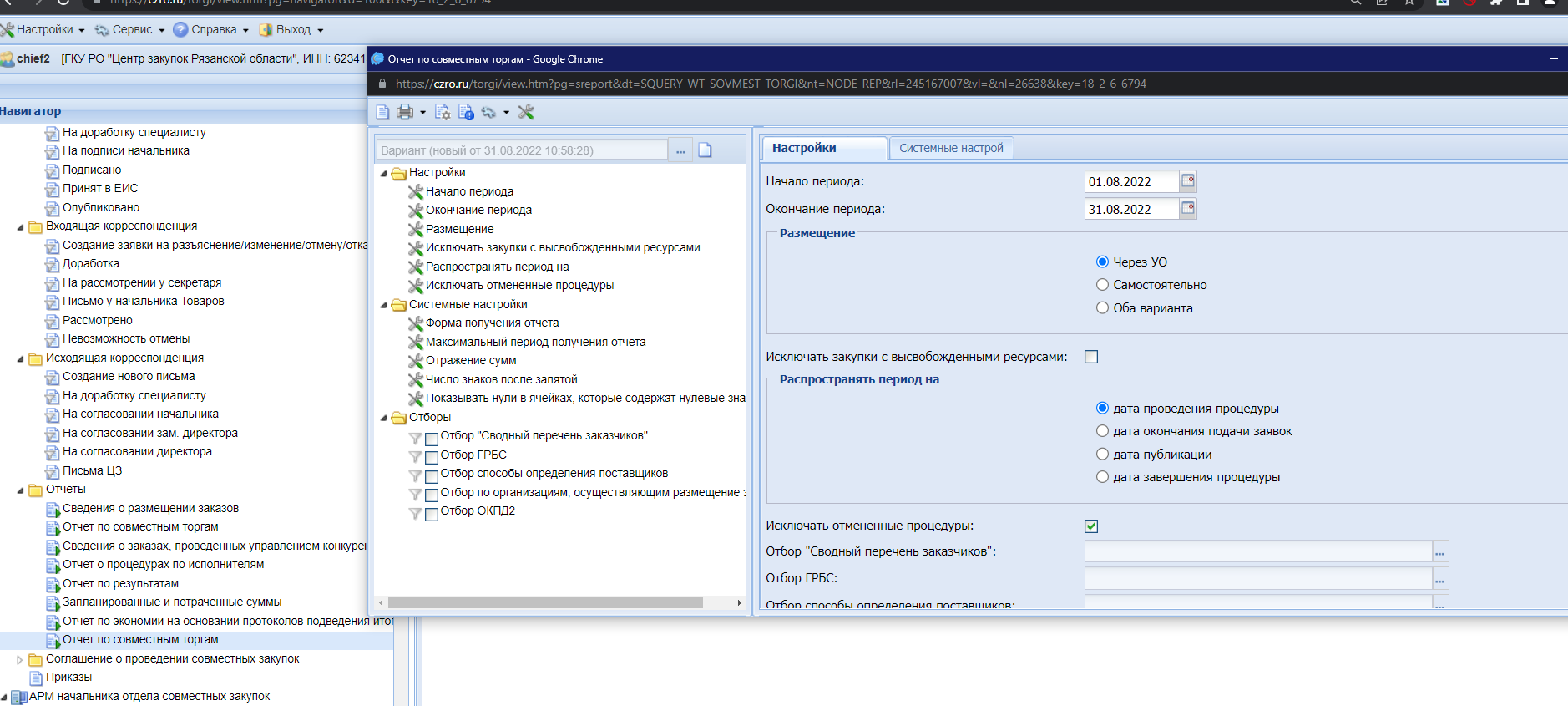 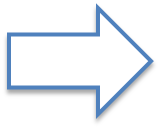 2
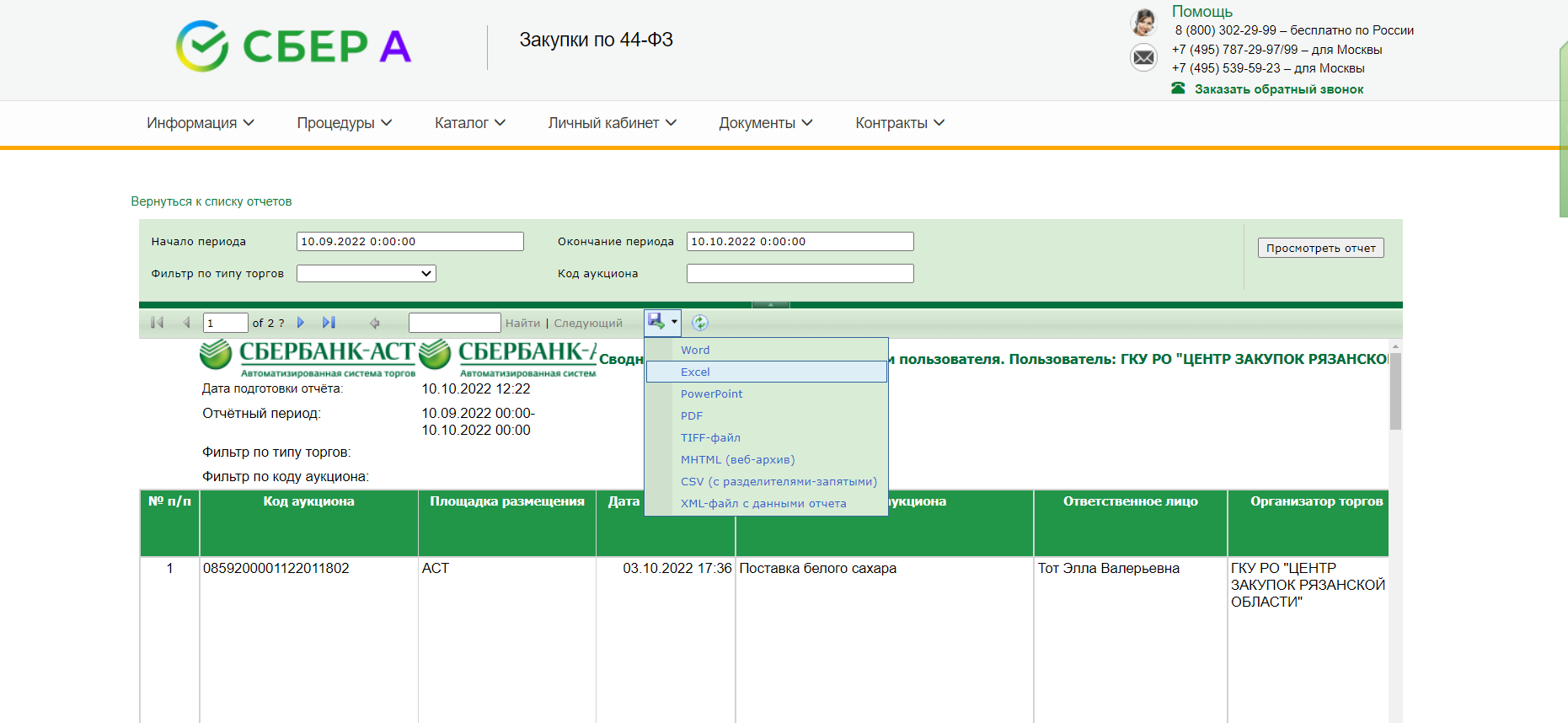 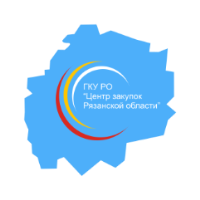 ГКУ РО «Центр закупок Рязанской области»
Итоги работы ДО/ ПОСЛЕ
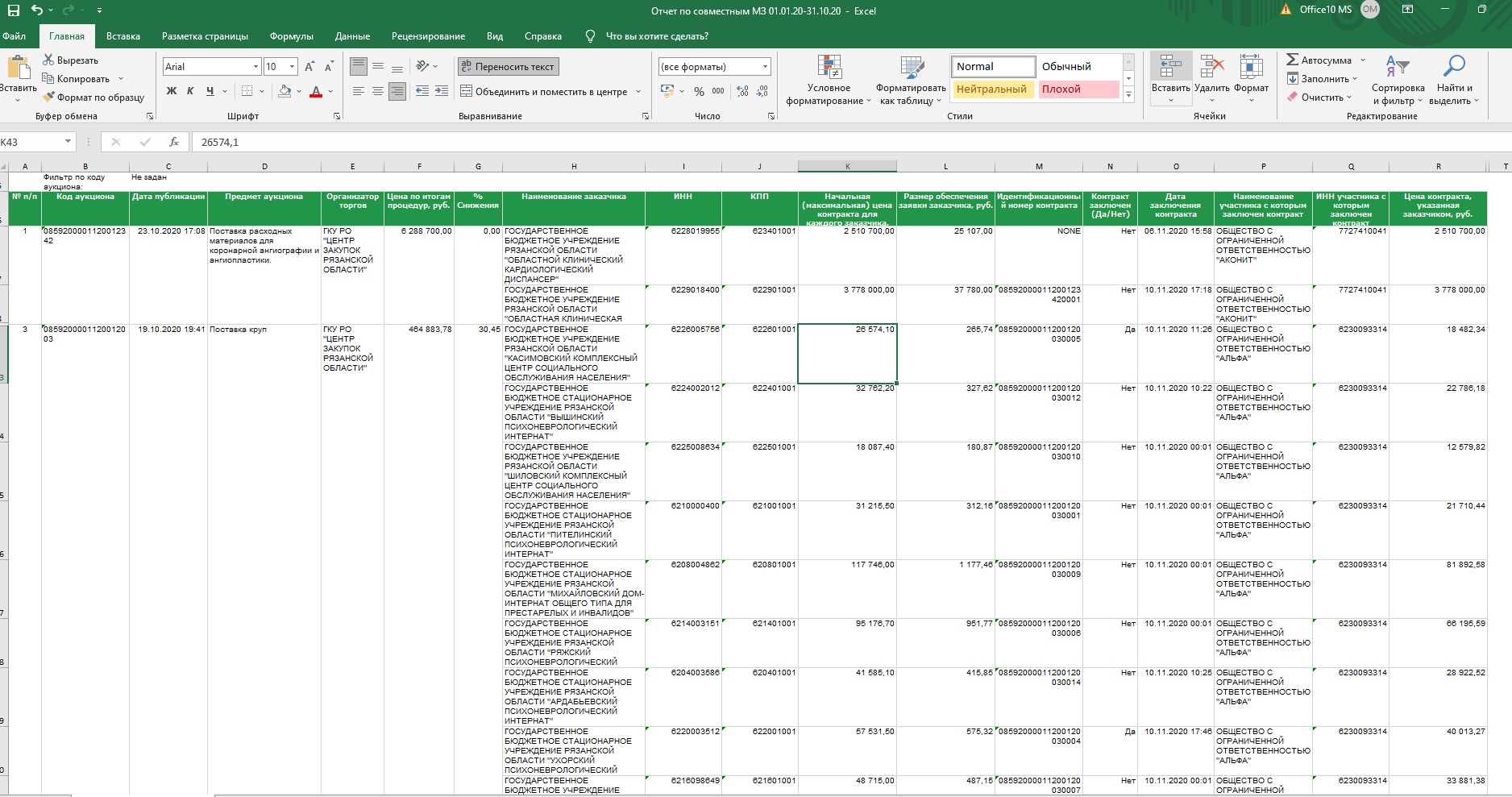 3,5
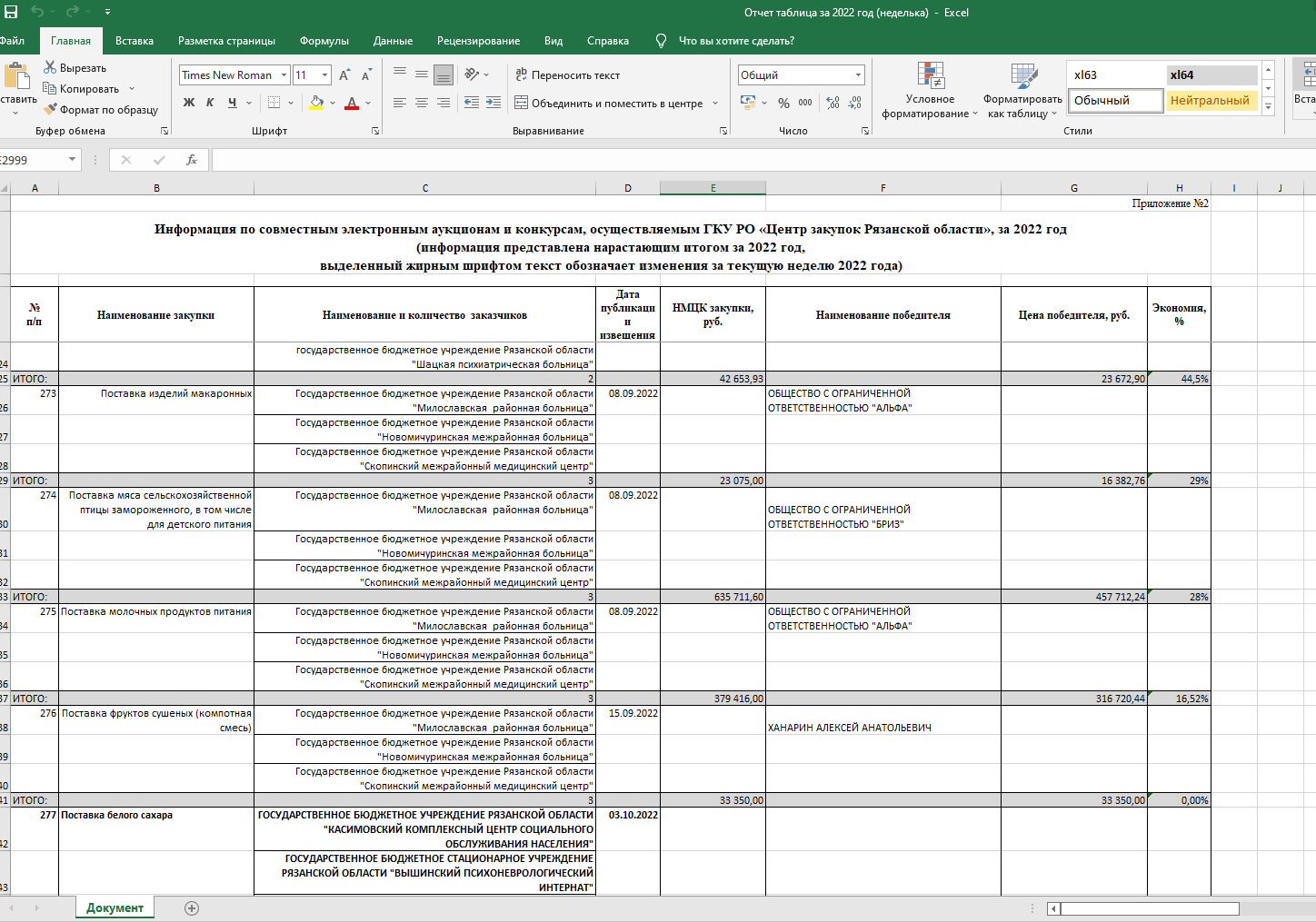 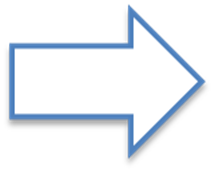 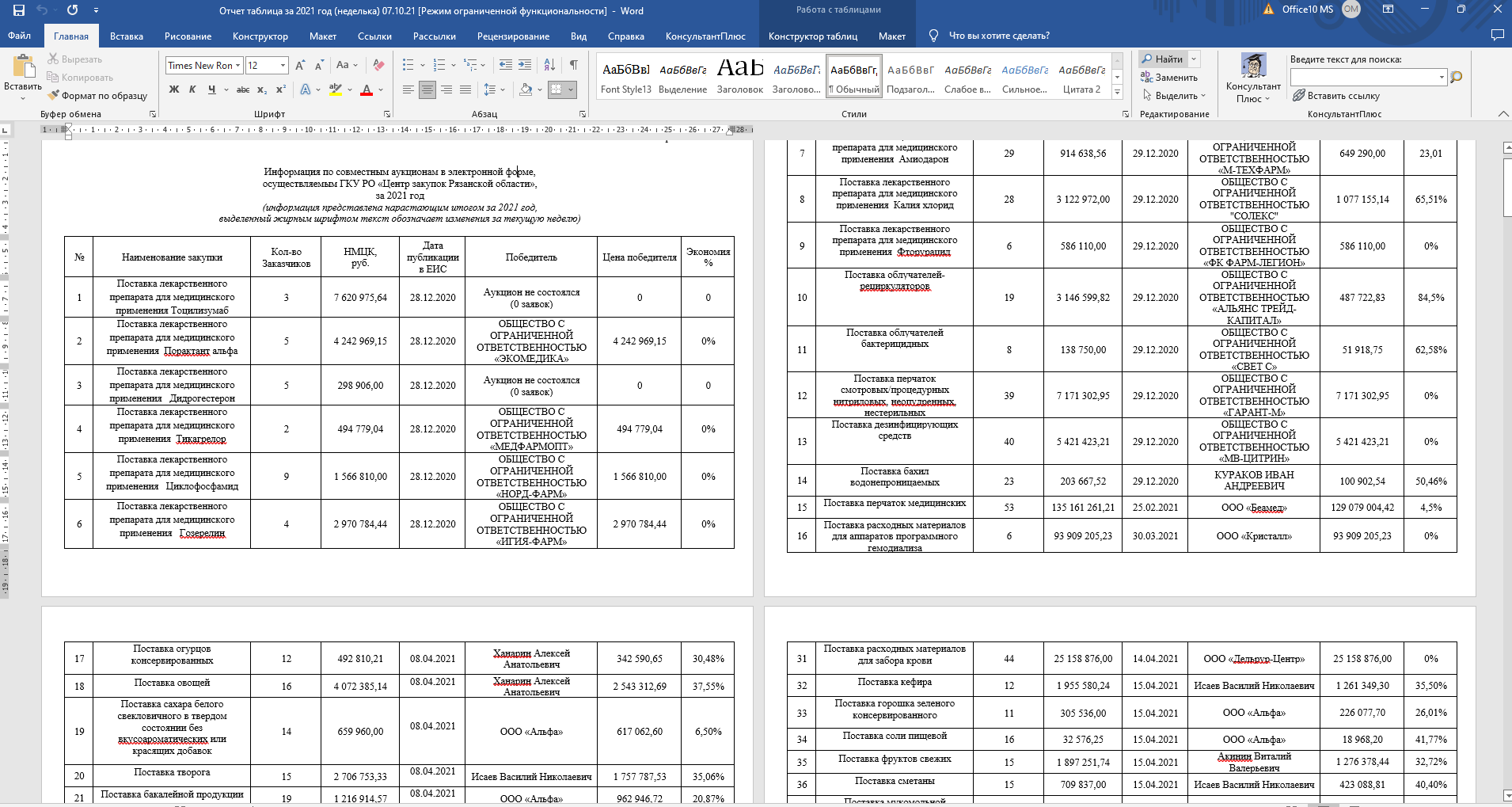 6,7,10
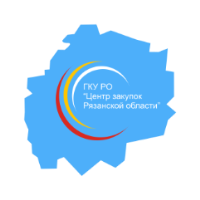 ГКУ РО «Центр закупок Рязанской области»
Итоги работы
Сокращение трудозатрат на формирование отчетов
Сокращение времени на выборку данных для отчета
с 4 человек до 1 человека
с 150 минут до 20 минут
Устранены потери, не приносящие ценности процессу: перепроизводство (установка множества фильтров); лишние движения (перенос цифр в отчет); избыточная обработка (расчеты цифр вручную); переделка/брак (ошибки в отчетности, несвоевременная сдача отчетности); ожидание (длительность выгрузки информации).
СПАСИБО ЗА ВНИМАНИЕ!